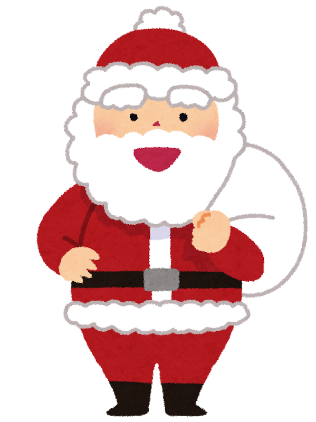 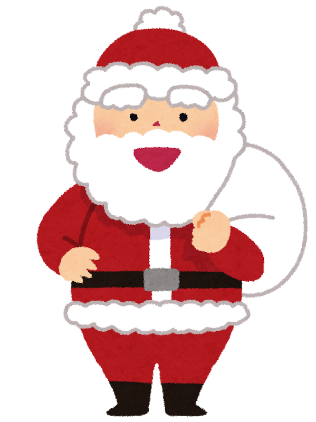 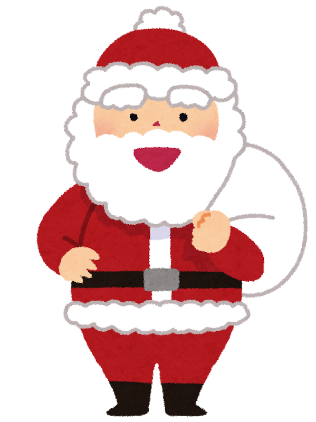 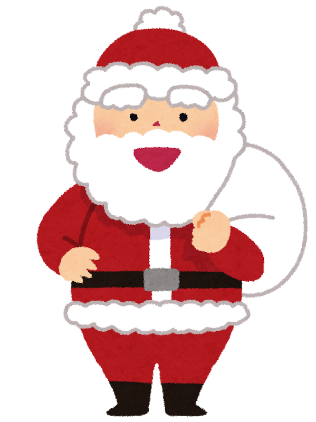 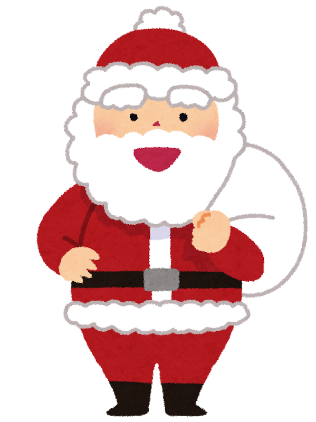 Santa
Santa
Santa
Santa
Santa
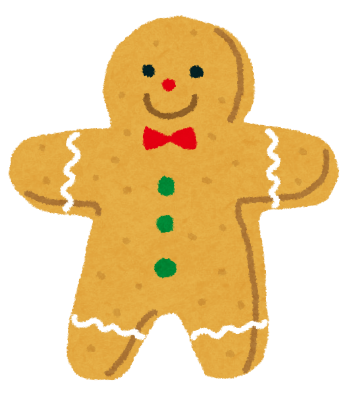 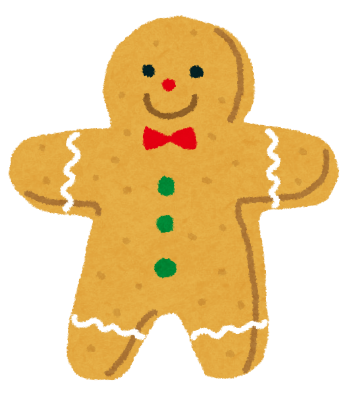 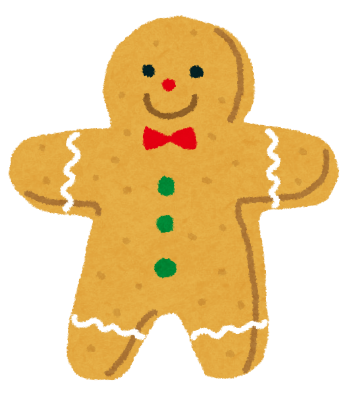 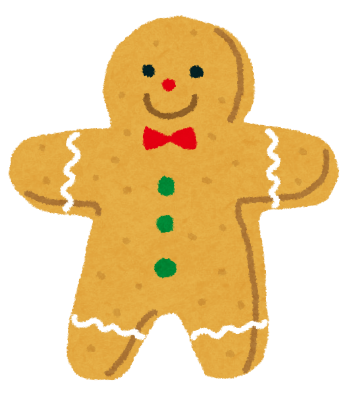 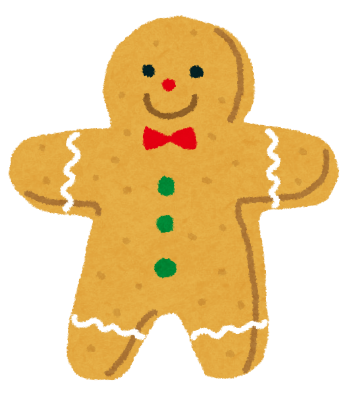 Cookie
Cookie
Cookie
Cookie
Cookie
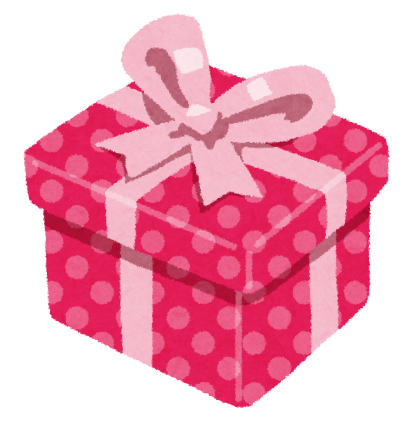 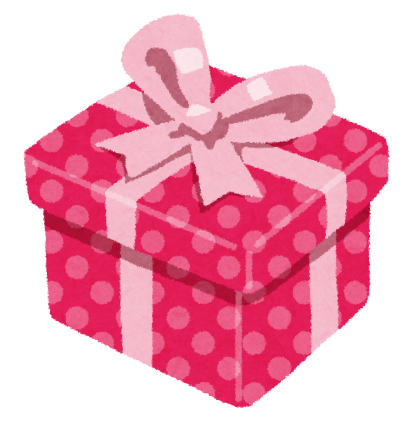 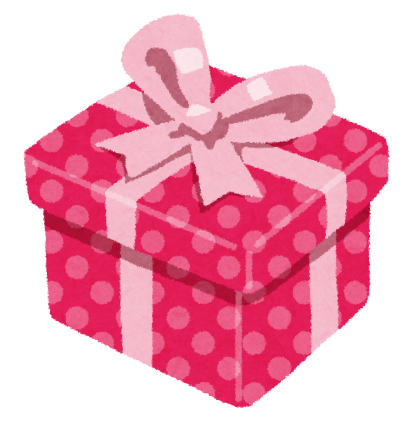 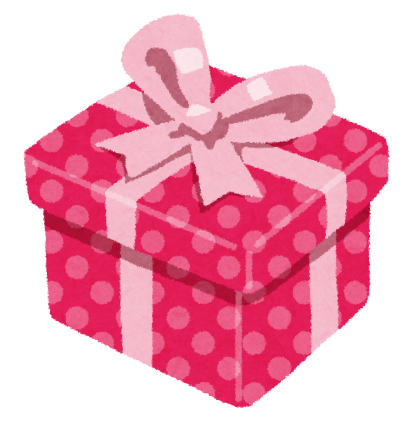 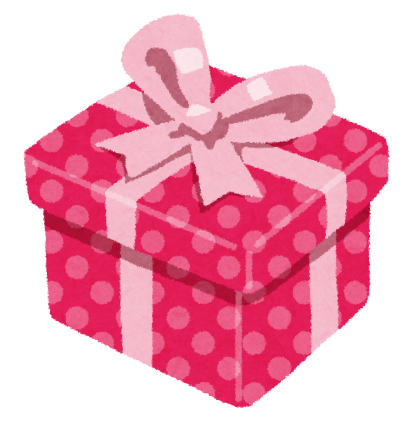 Present
Present
Present
Present
Present
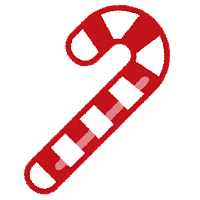 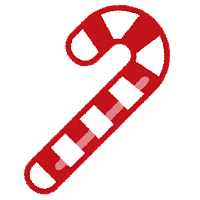 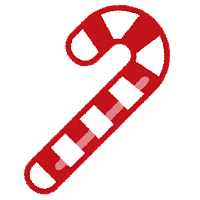 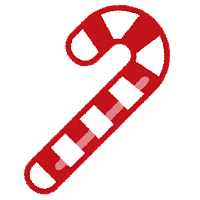 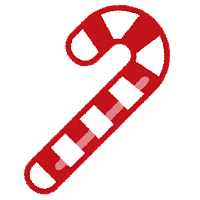 Candy
Candy
Candy
Candy
Candy
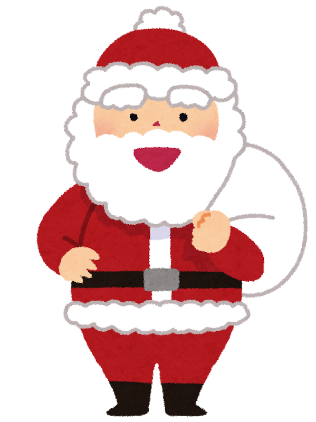 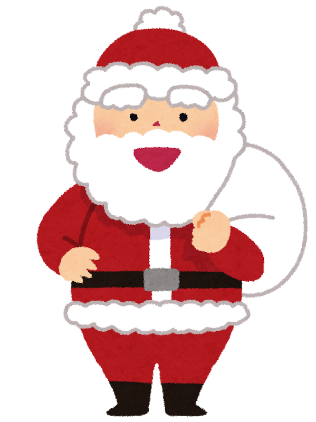 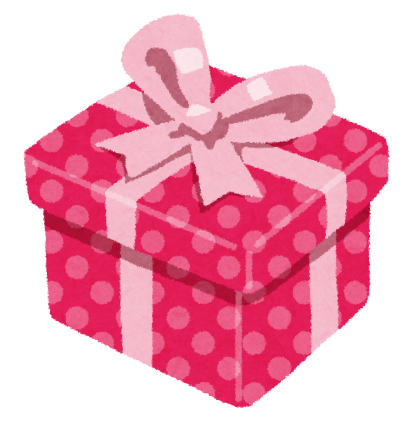 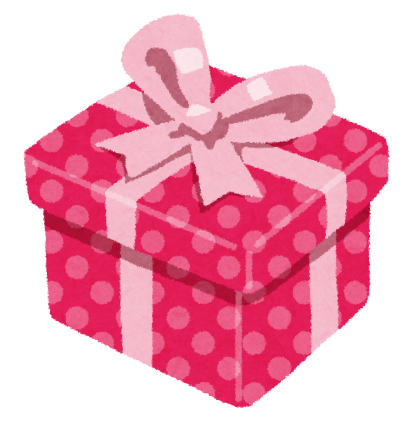 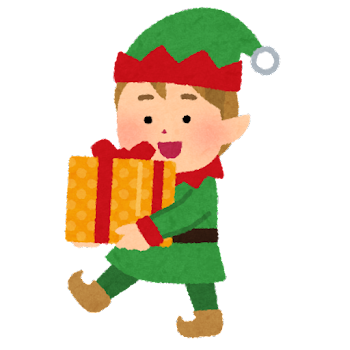 Santa
Present
Present
Elf
Santa
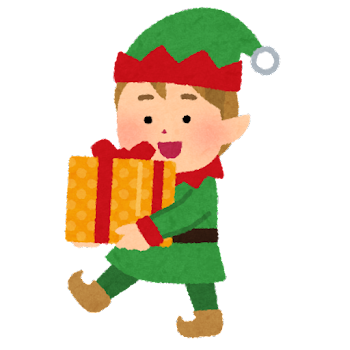 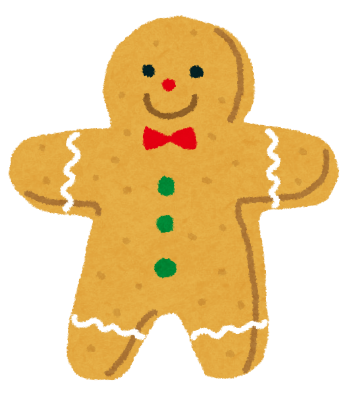 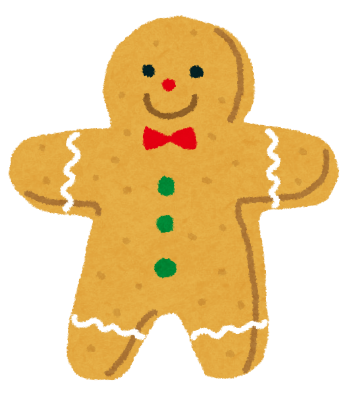 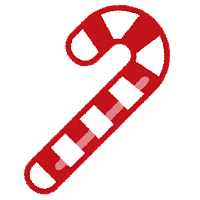 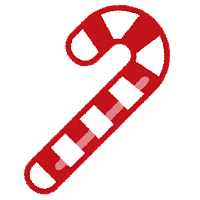 Candy
Elf
Candy
Cookie
Cookie
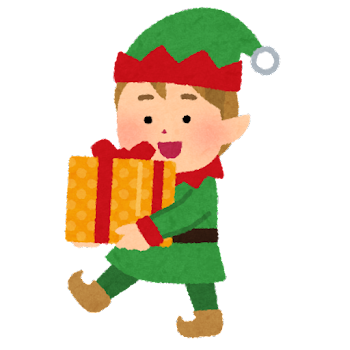 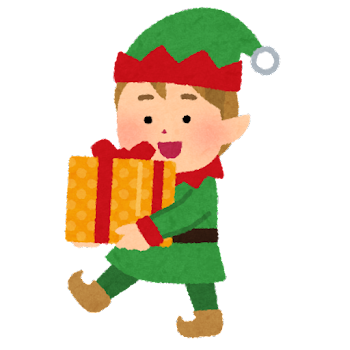 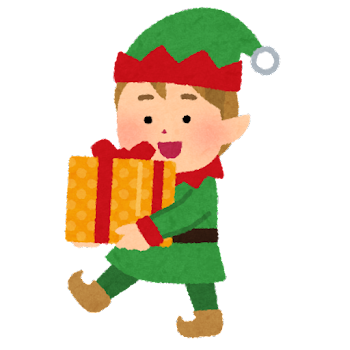 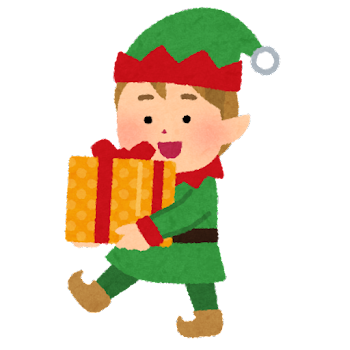 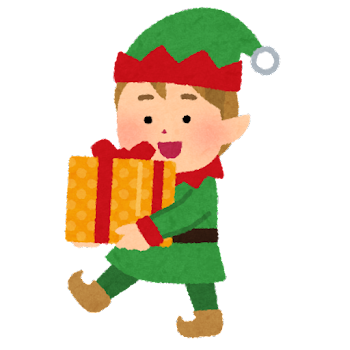 Elf
Elf
Elf
Elf
Elf
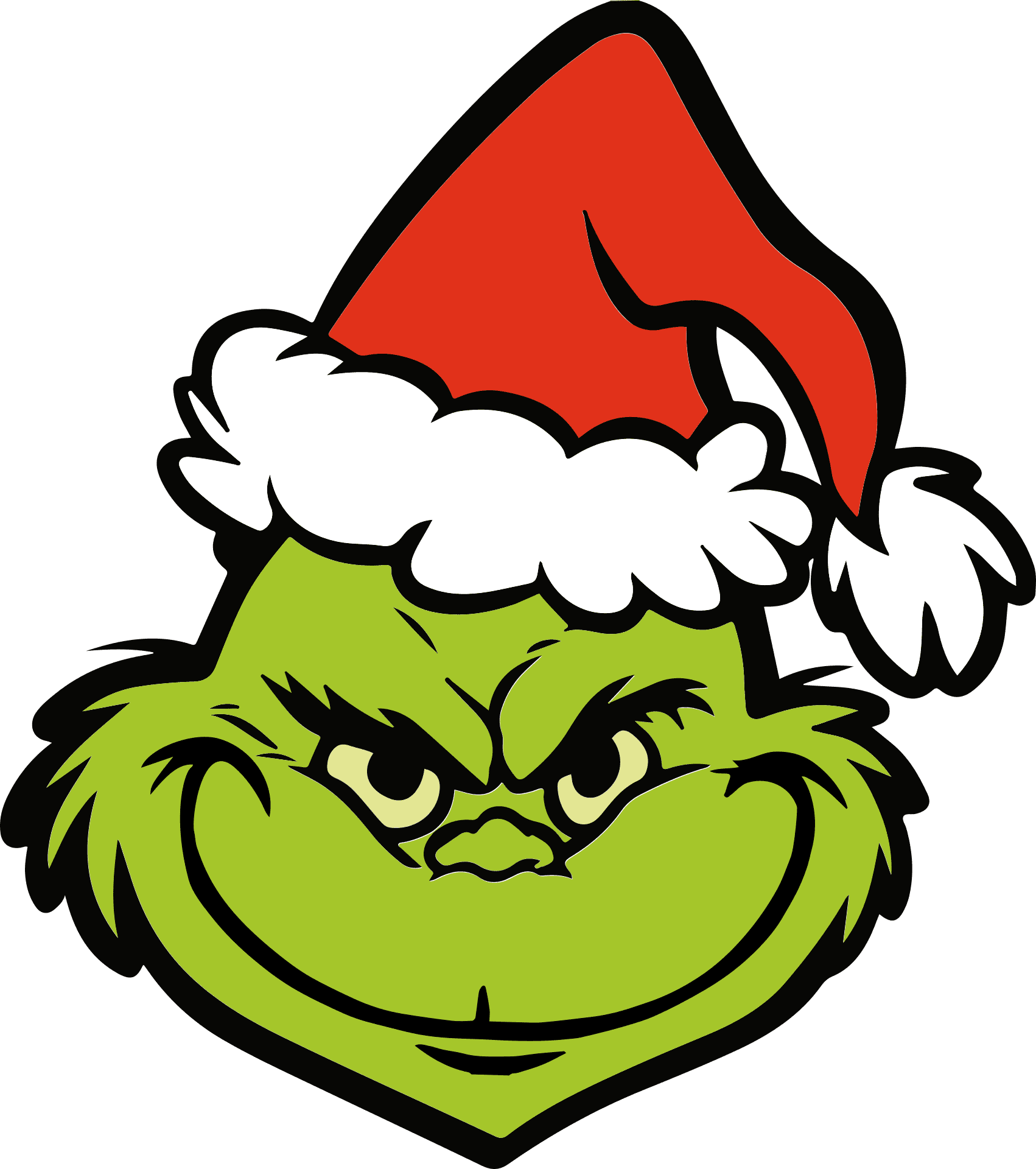 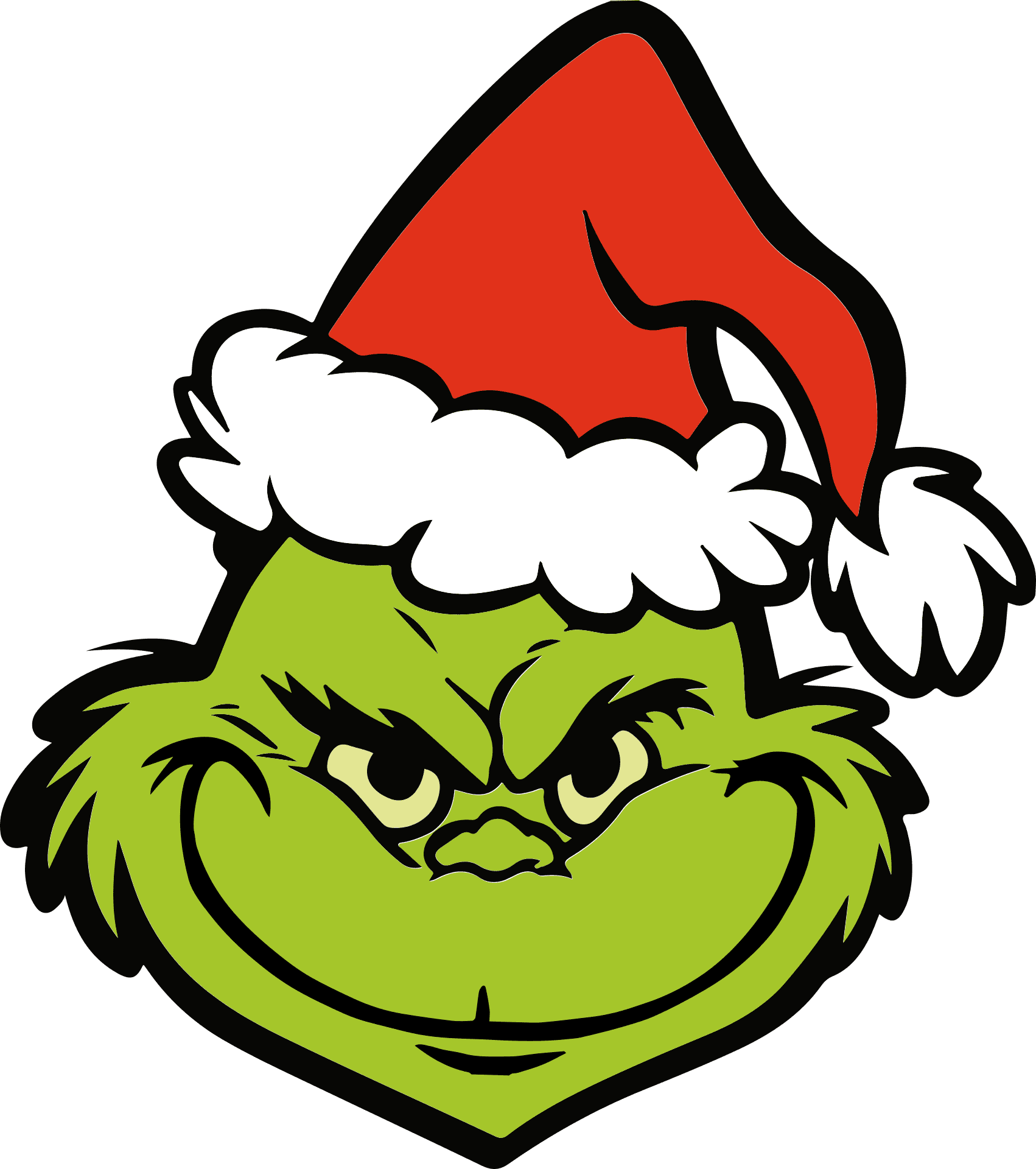 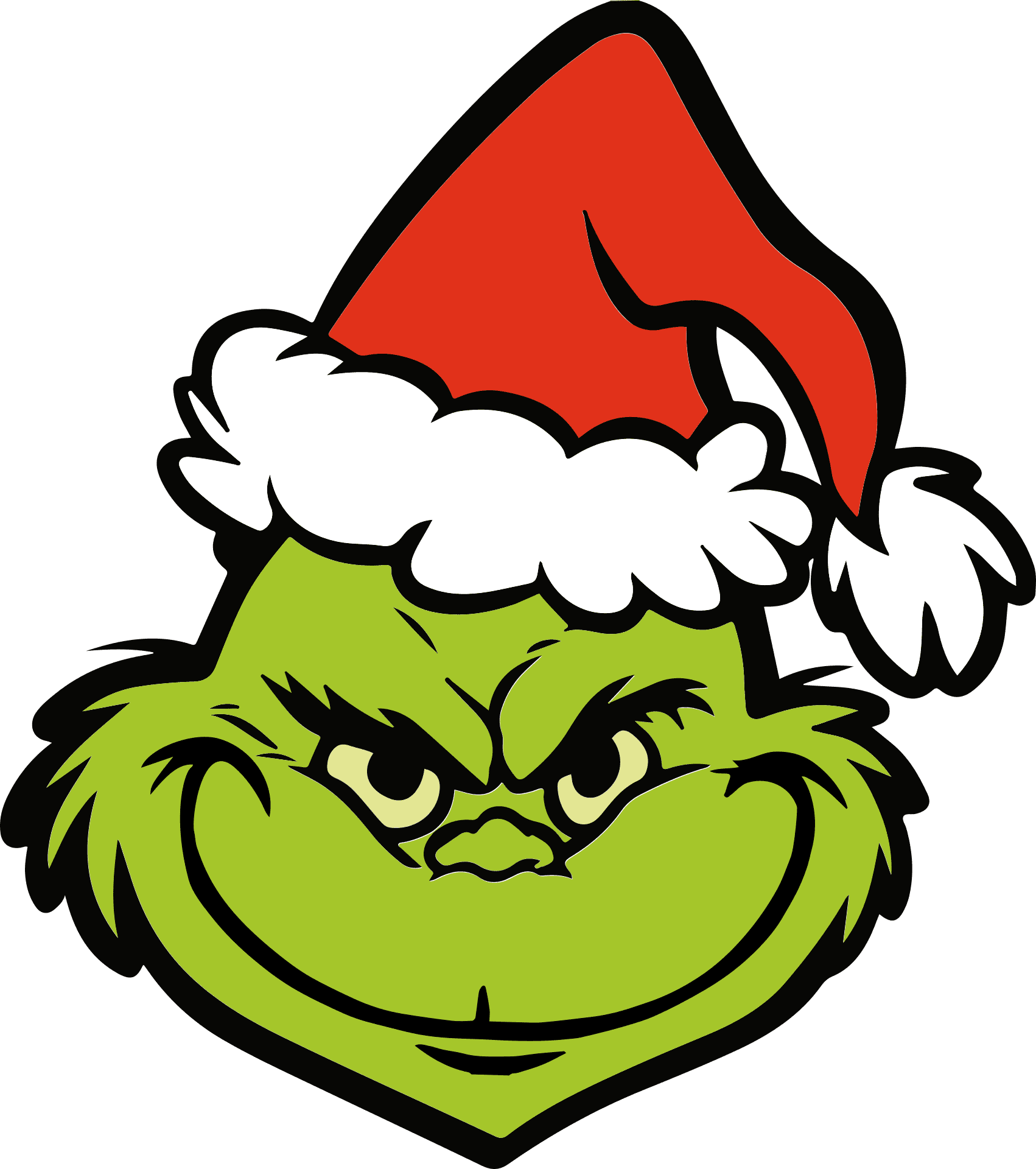 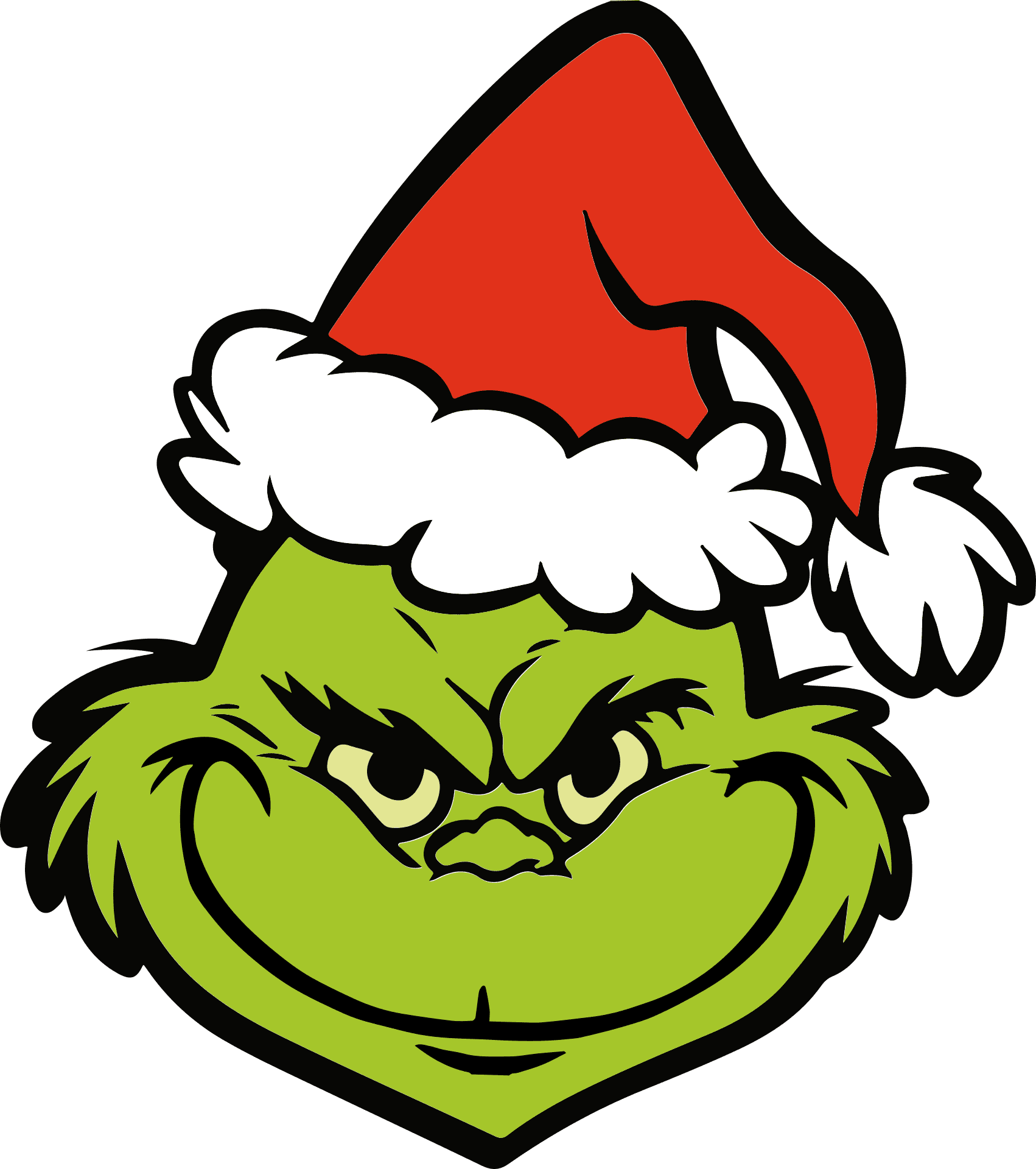 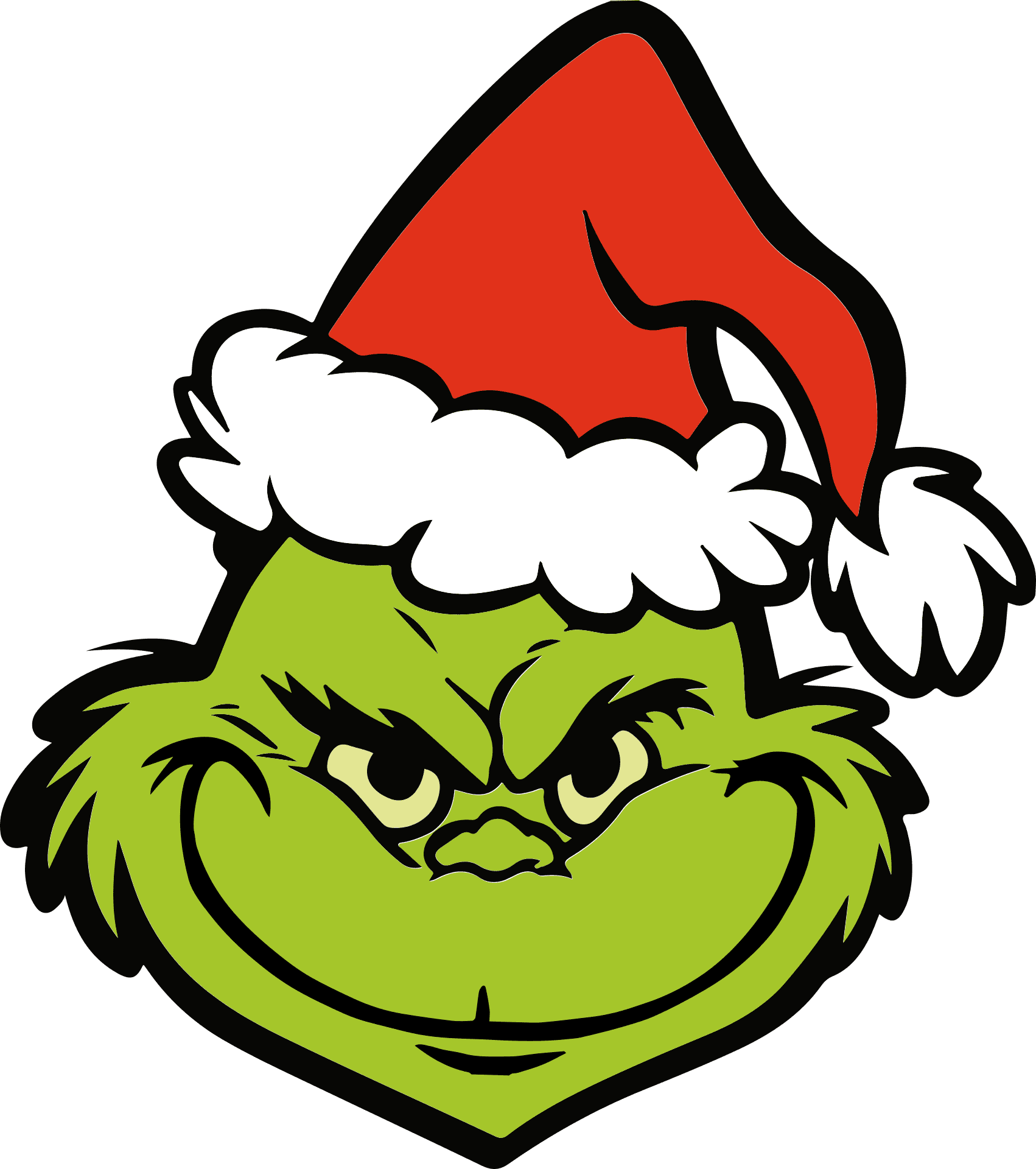 Grinch
Grinch
Grinch
Grinch
Grinch
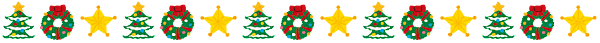 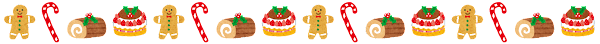 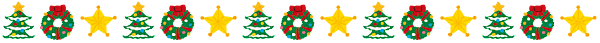 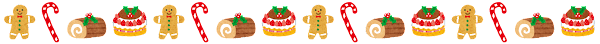 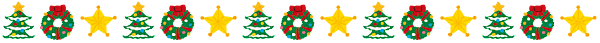 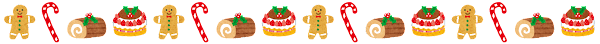 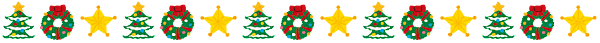 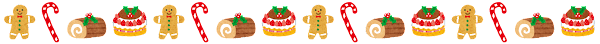